Окружающий  мир.4 класс.
Подготовила: 
учитель начальных классов  школы № 9 
г. Кандалакши Мурманской области 
Вдовина Татьяна Михайловна
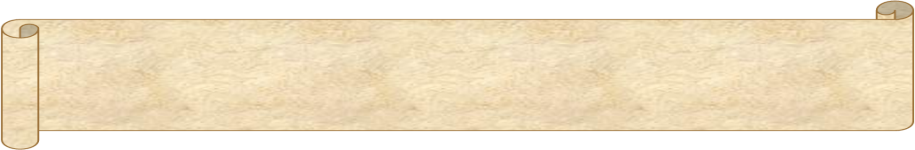 Древние славяне
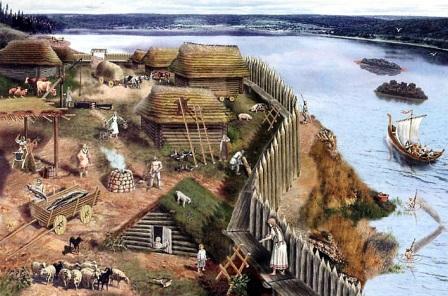 К
е
л
ь
я
К
р
е
м
л
ь
л
е
т
о
п
и
с
ь
п
р
а
щ
а
к
у
д
е
с
н
и
к
и
д
а
н
ь
в
о
и
в
е
ч
е
Ц
а
Р
ь
г
р
а
д
д
р
у
ж
и
н
а
п
о
с
а
д
о
п
о
л
ч
е
н
и
е
Тема урока:

Крещение  Руси
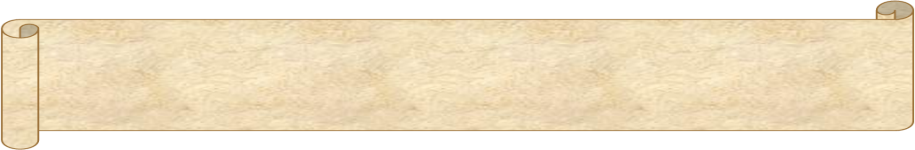 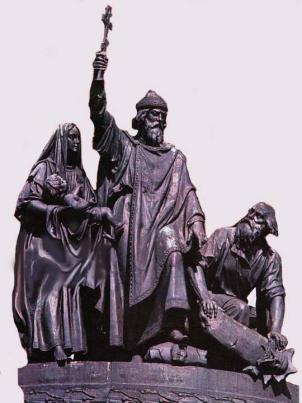 Зачем Владимир крестил Русь?
2.  Какое значение имеет христианство для Руси?
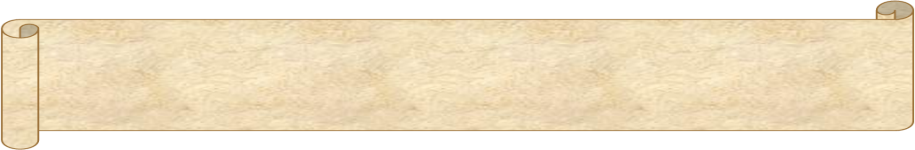 Князь 
Владимир Святославович
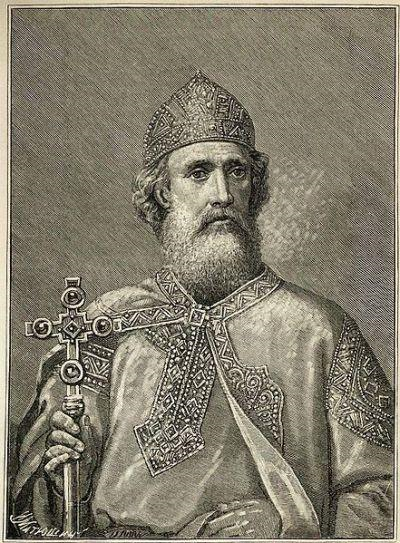 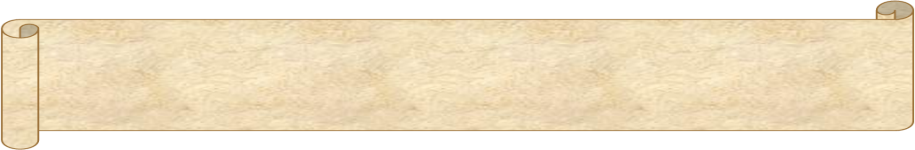 Первые русские князья
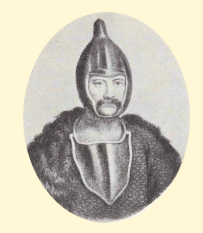 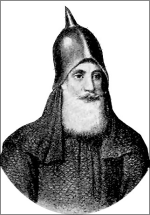 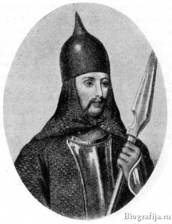 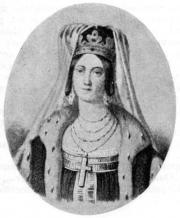 Рюрик
Олег
Игорь
Ольга
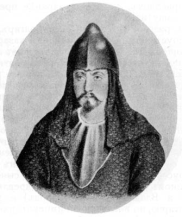 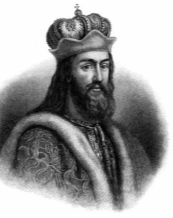 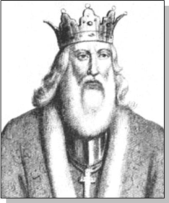 Святослав
Владимир
Ярослав
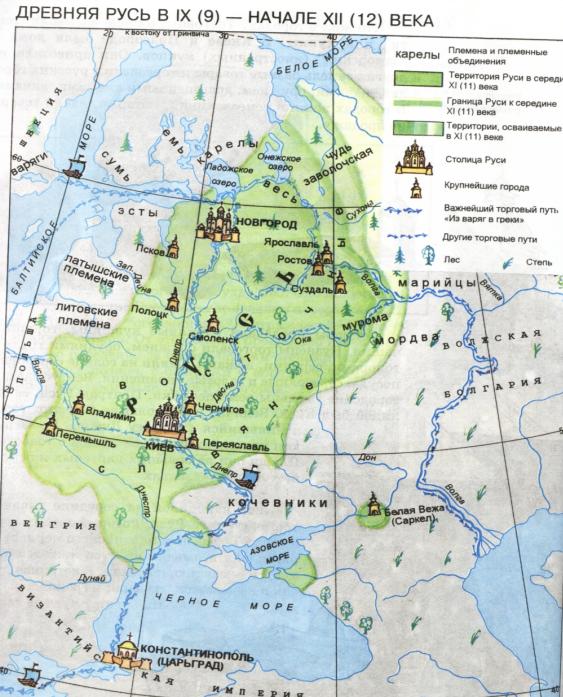 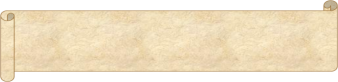 Древняя Русь
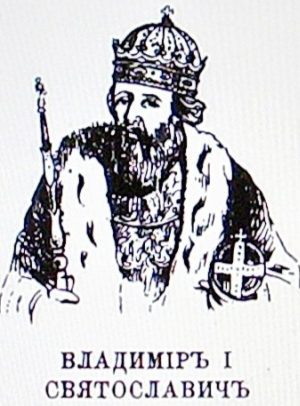 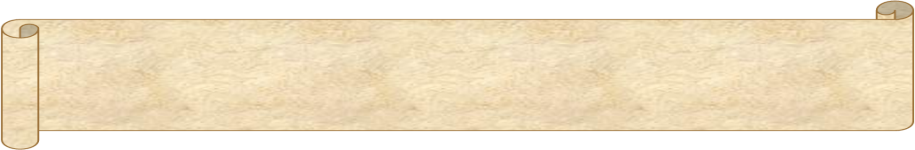 Работа в группах
1 группа 
Во что верили наши предки?
2 группа 
Какую веру захотел принять князь Владимир и почему?
3 группа 
Как менялась Древняя Русь после принятия Крещения?
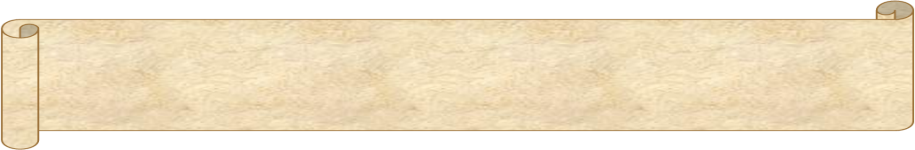 Во что верили наши предки?
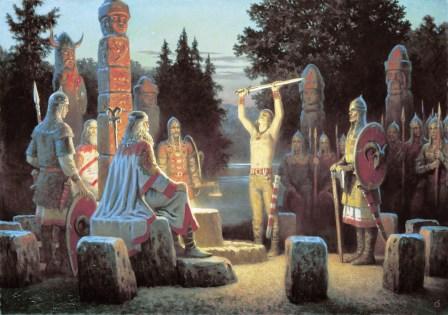 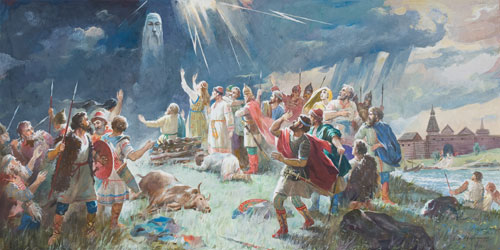 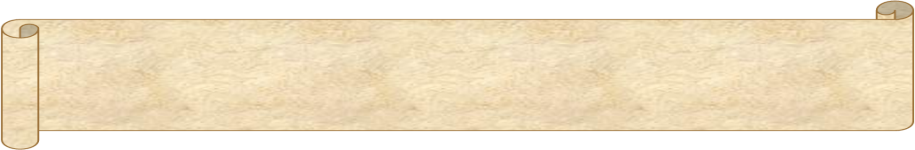 Во что верили наши предки?
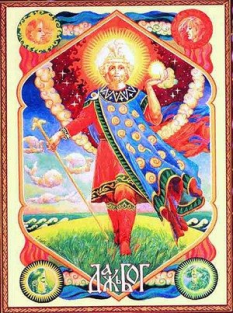 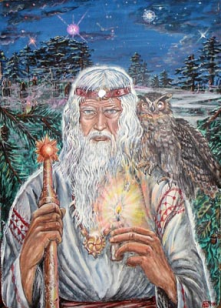 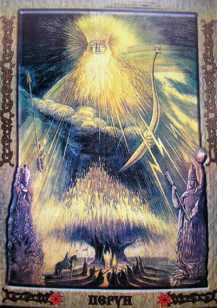 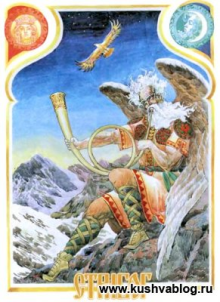 Даждьбог
Велес
Перун
Стрибог
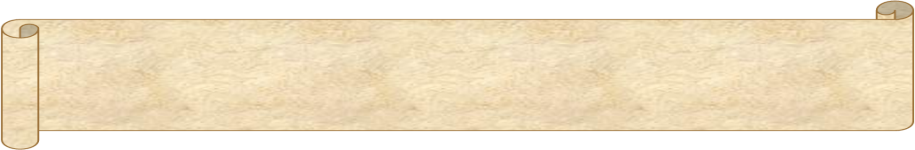 Какую веру захотел принять князь Владимир и почему?
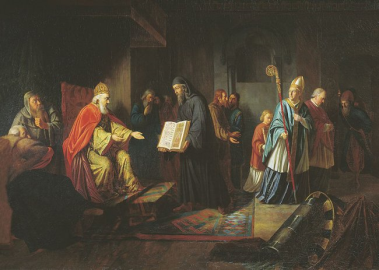 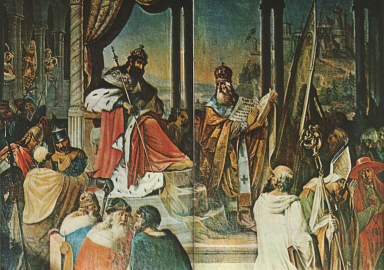 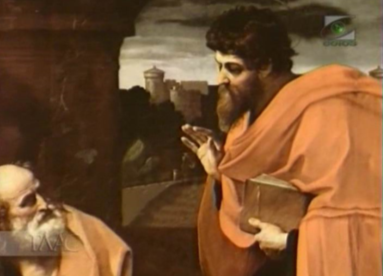 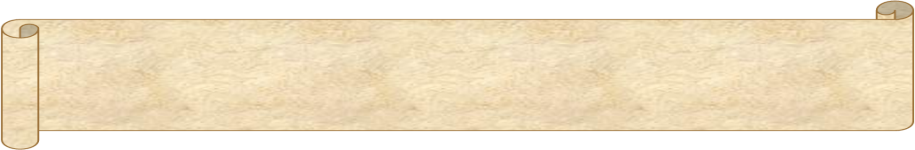 Заповеди:
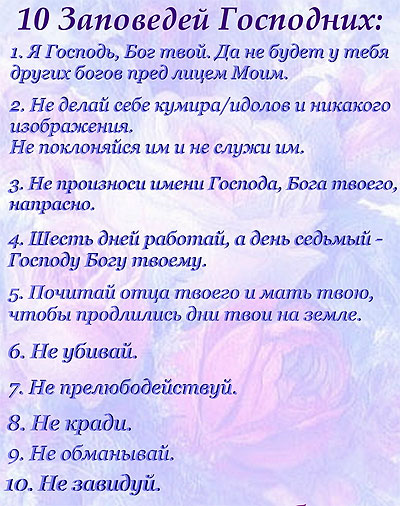 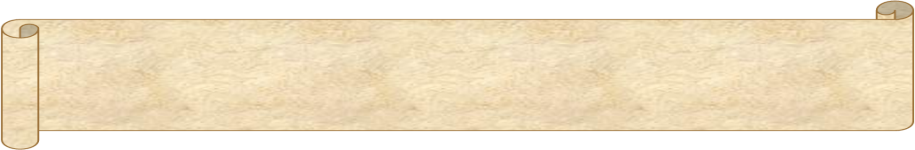 Толковый словарь русского языка  (С.И.Ожегов)
Крещение – христианский обряд принятия кого-нибудь в число верующих, приобщение к церкви и наречение личного имени…
Обряд крещения – принятие веры через окропление водой.
Крест, икона – символы христианской веры.
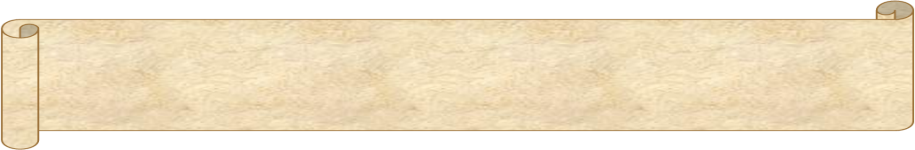 Крещение князя Владимира 
   в Корсуни (Херсонесе), 988 г.
Крещение великого князя Владимира. 
Художник В. Васнецов, XIX век.
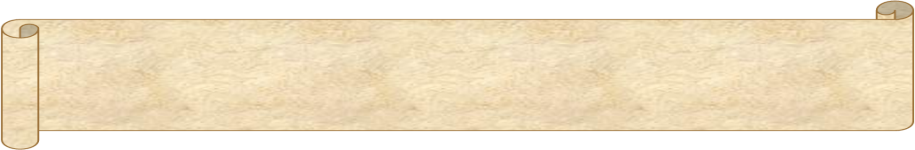 Крещение киевлян 
на реке Днепр (988 г)
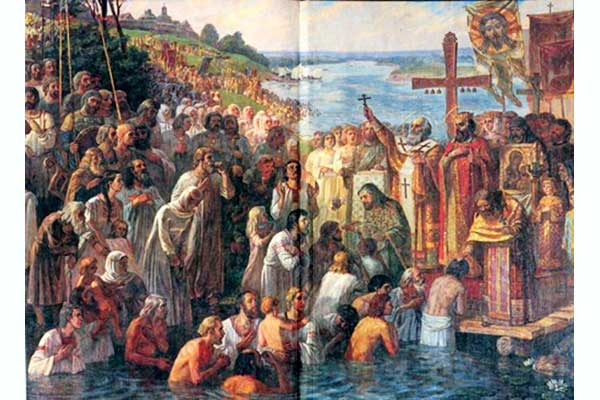 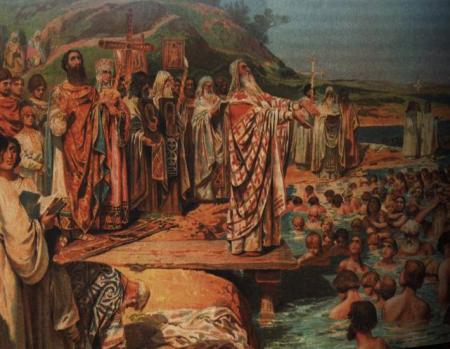 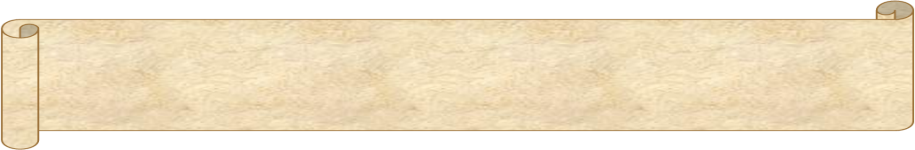 Как менялась Древняя Русь после принятия Крещения?
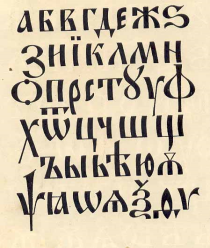 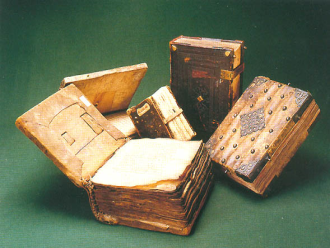 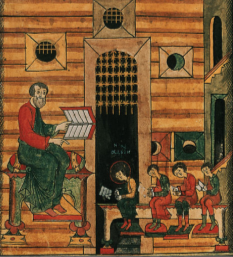 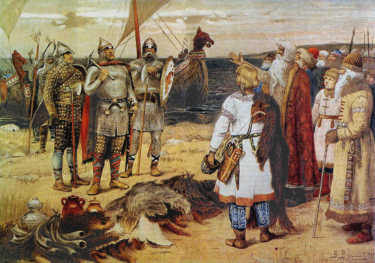 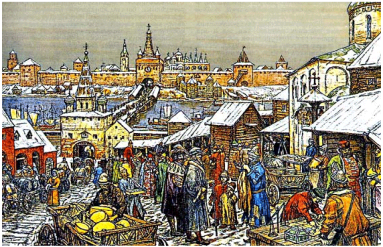 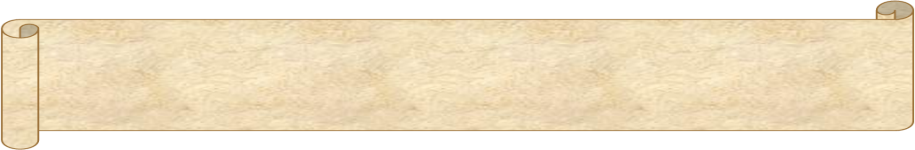 Как менялась Древняя Русь после принятия Крещения?
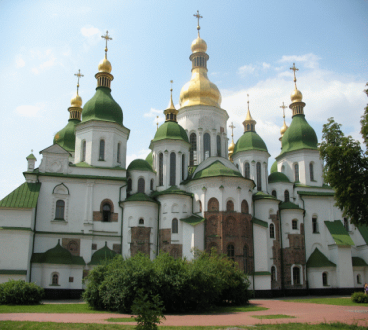 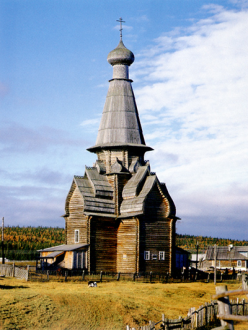 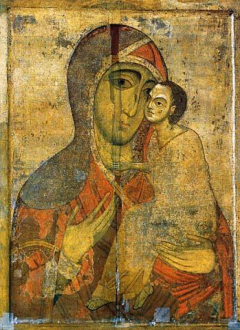 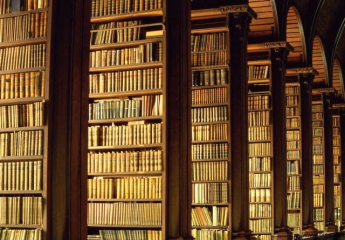 До 988 года
После Крещения Руси
- передача опыта  
(устно)
- распространение грамотности; - 
- появление первых книг; 
- открытие  школ …
Образование
- строительство крепостей, церквей из дерева
Строительство
- строительство церквей из дерева и камня
- около 60 ремесел;  
- развитие торговли с другими государствами
Развитие 
ремёсел
- деревообработка, гончарное, ювелирное ремесло
- обрядовые песни, танцы
- развитие архитектуры, живописи, иконописи.
- богослужебное пение
Культура
Религия
- у каждого племени свои божества.
- принятие христианства на Руси (единая вера)
- расширение территории и укрепление власти 
 (у князя)
- объединение племён;
 - укрепление власти и порядка в стране
Укрепление 
власти
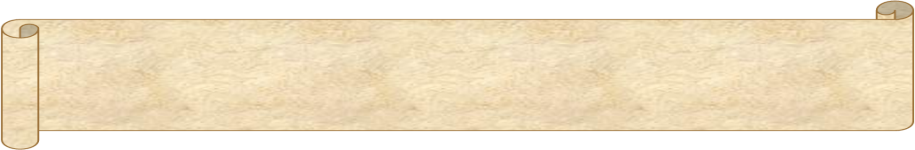 Тест
Почему до правления князя Владимира на Руси не строили храмы?

   а) Не умели строить   
   б) Поклонялись идолам   
   в) Не было нужды молиться
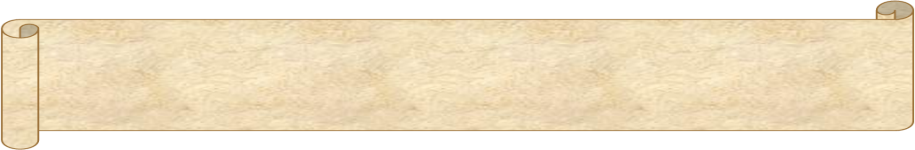 Тест
2. Из какой страны пришло христианство?

а) Византии   
б) Венгрии     
в) Булгарии
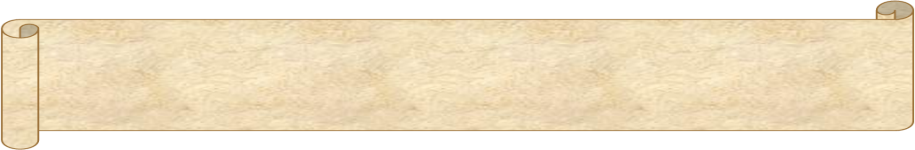 Тест
3. При каком князе Русь приняла Крещение?

   а) Рюрик     
   б) Владимир  
   в) Олег
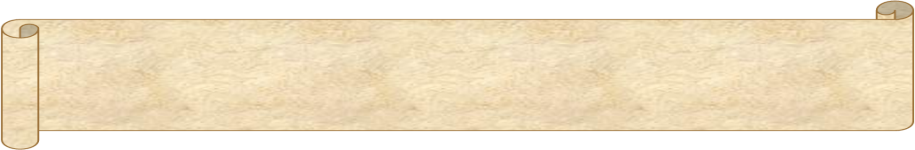 Тест
4. Кем приходился Владимир  Красное Солнышко княгине Ольге?

   а) сыном    
   б) внуком    
   в) братом
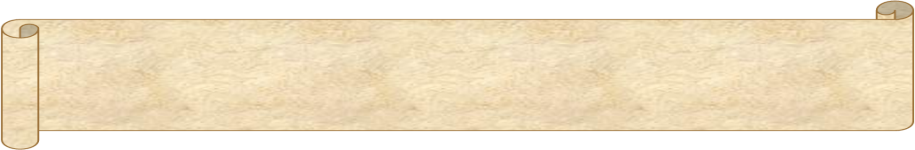 Тест
В каком году произошло Крещение Руси ?

    а) в 998 г 
    б) в 988г
    в) в 1098 г
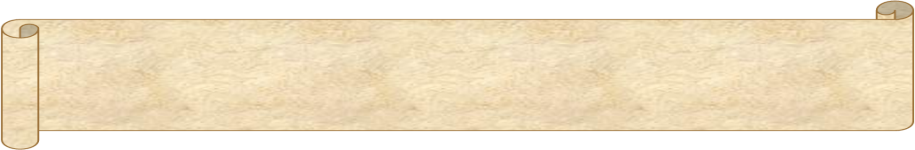 Тест
6. На какой реке произошло Крещение Руси?

а) Дунай 
б) Днепр     
в) Волга
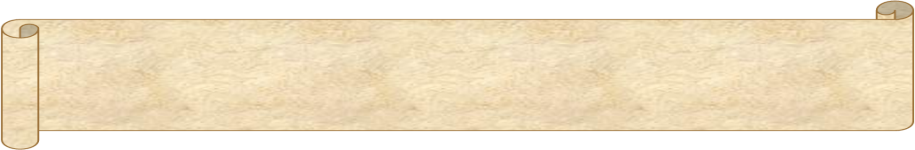 Проверь  себя.
1.  Зачем Владимир крестил Русь?
2.  Какое значение имеет христианство для Руси?
Значение христианства:   объединив разрозненные племена в единое государство и приняв единую веру, 
Русь превратилась в огромную державу, 
о которой с уважением говорили в Европе.
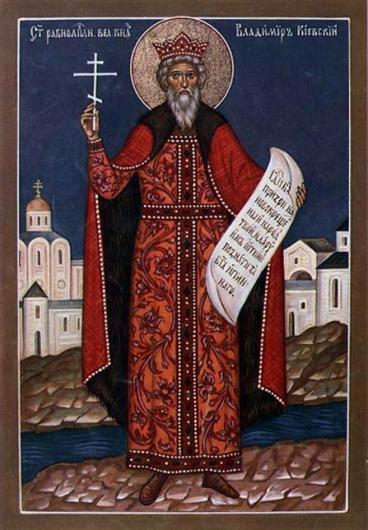 Историки называли князя Владимира Великим.
Церковь – Святым равноапостольным.
Поэтическая память народа – Владимиром Красным Солнышком.
Спасибо
за урок!